Народные промыслы России
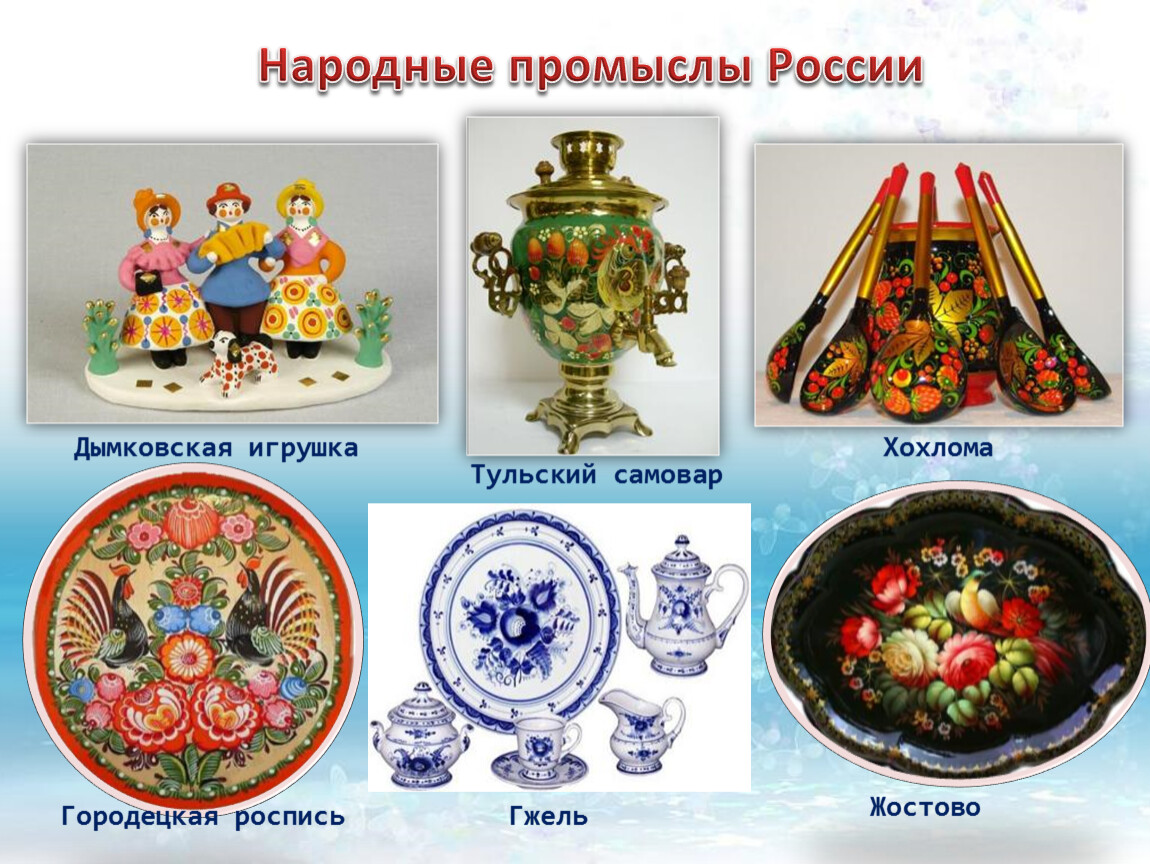 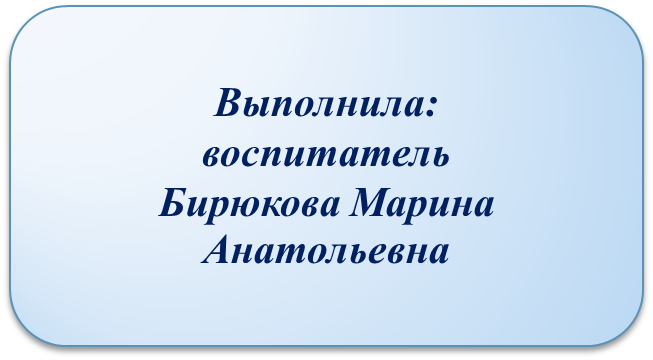 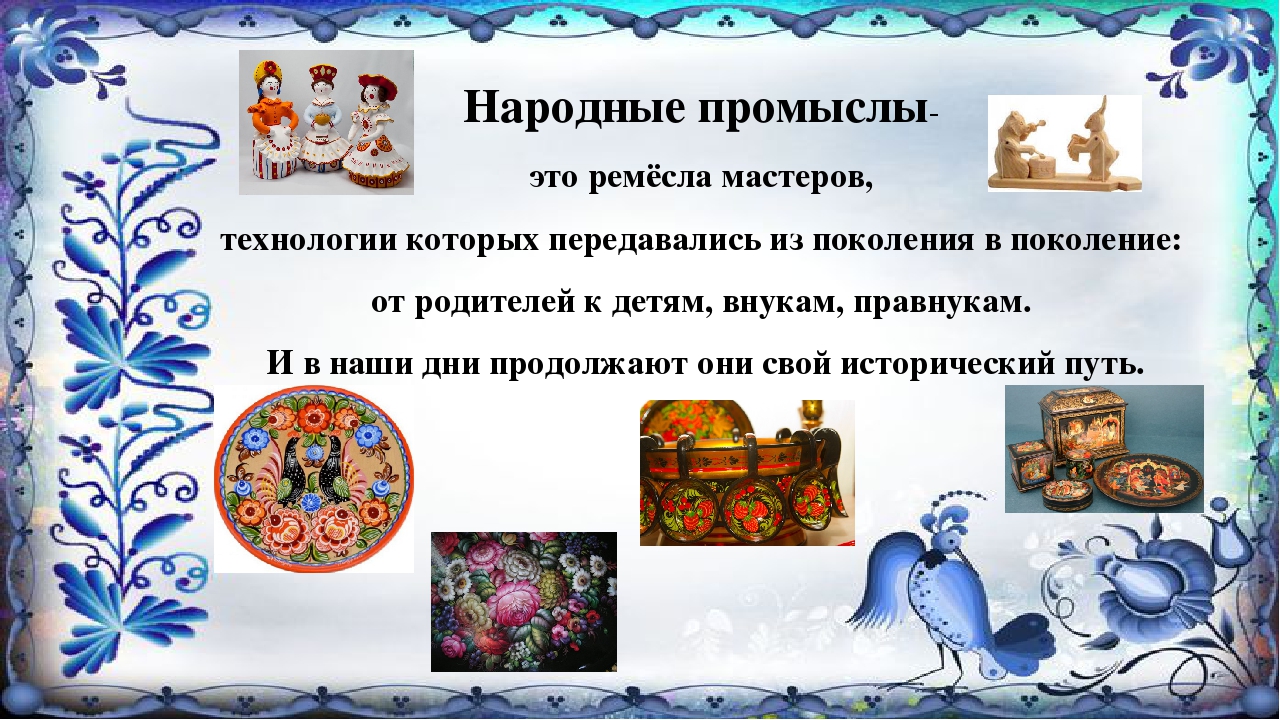 Уважаемые родители!
Предлагаем вашему вниманию электронный образовательный маршрут по теме «Народные промыслы России».
   Народные художественные промыслы России - неотъемлемая часть отечественной культуры. В них воплощен многовековой опыт эстетического восприятия мира, обращенный в будущее, сохранены глубокие художественные традиции.
   Цель данного маршрута: Познакомить детей с нашими традициями – русскими народными традициями, воспитывать их на материале истории нашего народа. Это позволит нашим детям почувствовать себя частью русского народа, ощутить гордость за свою страну, свой край, богатый славными традициями.
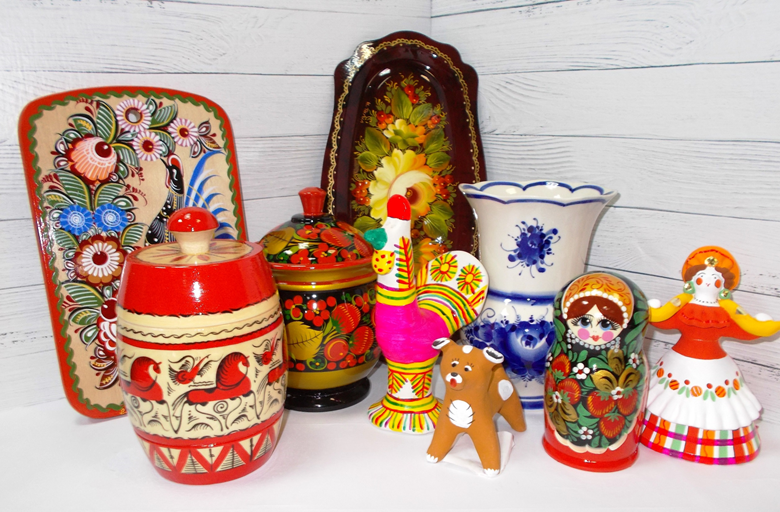 Данный маршрут состоит из пяти шагов. Не торопитесь делать каждый день по одному шагу, можно его разбить на несколько дней. В каждом шаге есть познавательное видео, которое нужно смотреть вместе с детьми, а после просмотра обсудить увиденное.
    В результате прохождения и изучения этого маршрута дети познакомятся с историей возникновения народных промыслов, процессом изготовления народных игрушек и предметов быта народными умельцами.  Узнают какие цвета и элементы являются основными в декоративной росписи изделий. С помощью увлекательных и практических заданий смогут закрепить полученные знания.
   Не только ваш ребенок, но и Вы узнаете много нового и интересного.
   Вперед за знаниями!
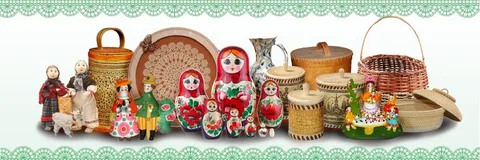 ШАГ 1
«Почитайте!»
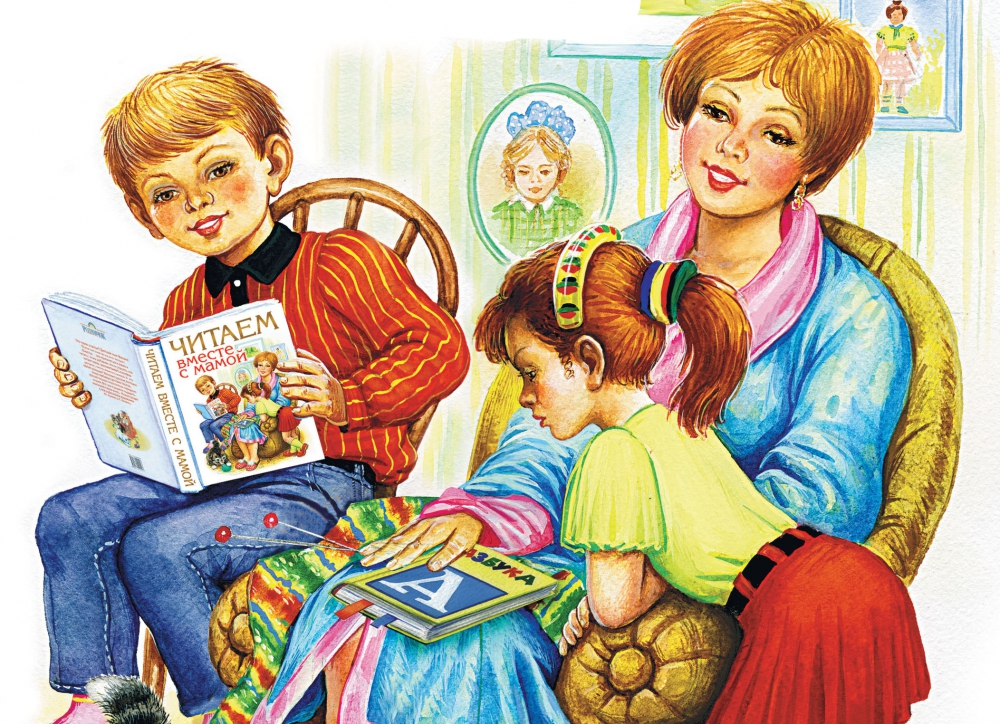 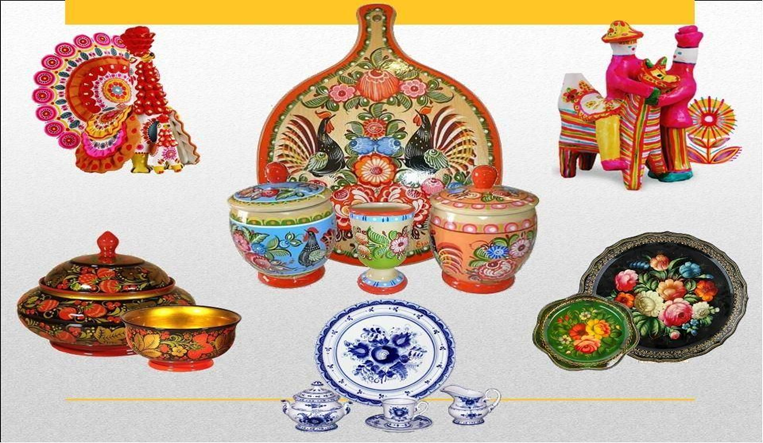 ШАГ 2
«Посмотрите!»
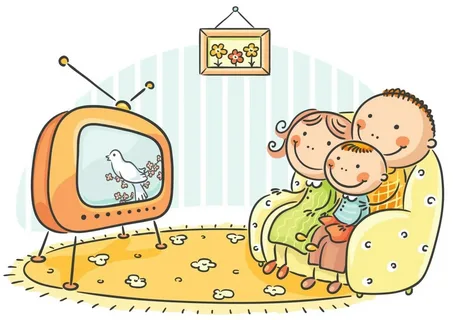 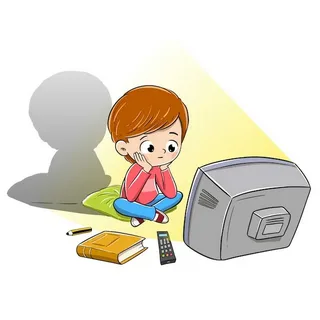 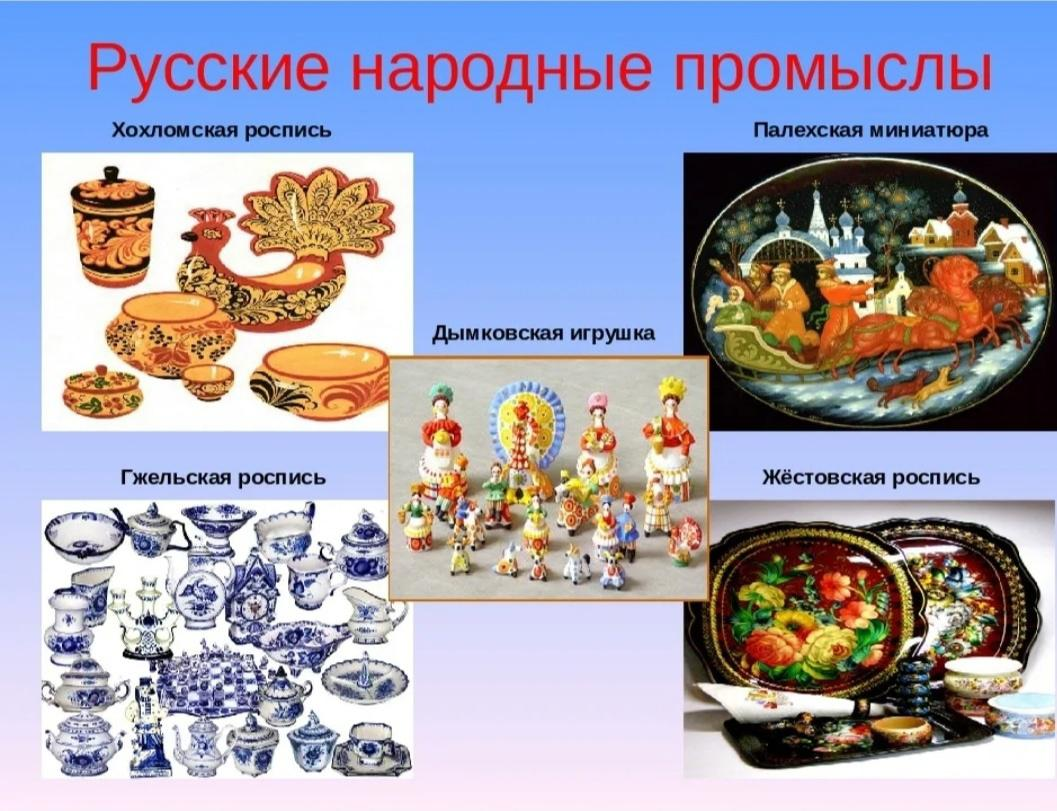 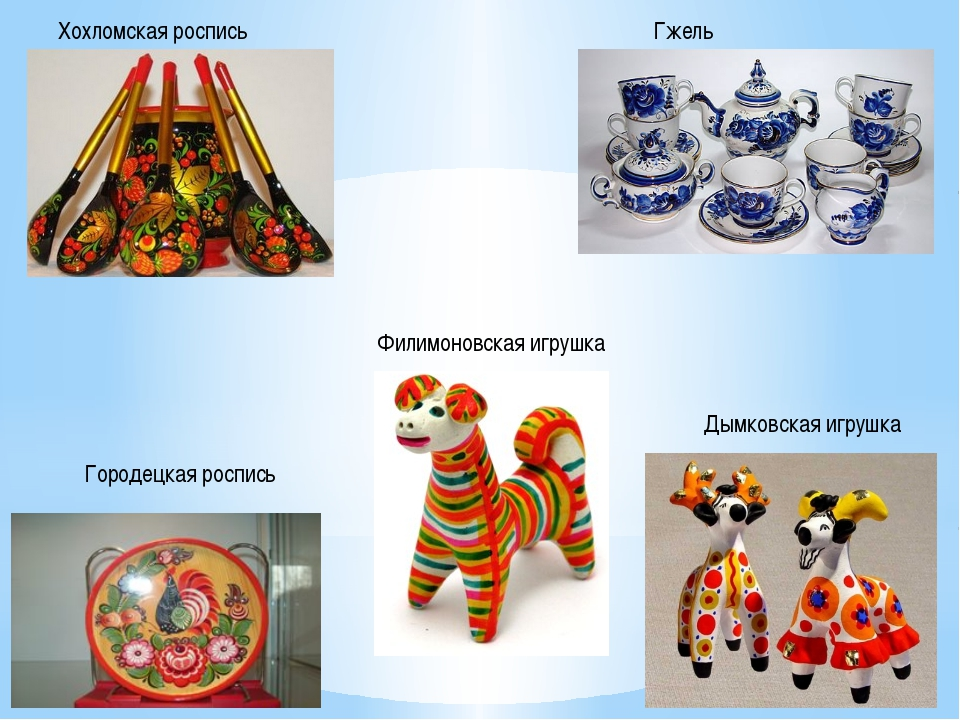 ШАГ 3
«Поиграйте!»
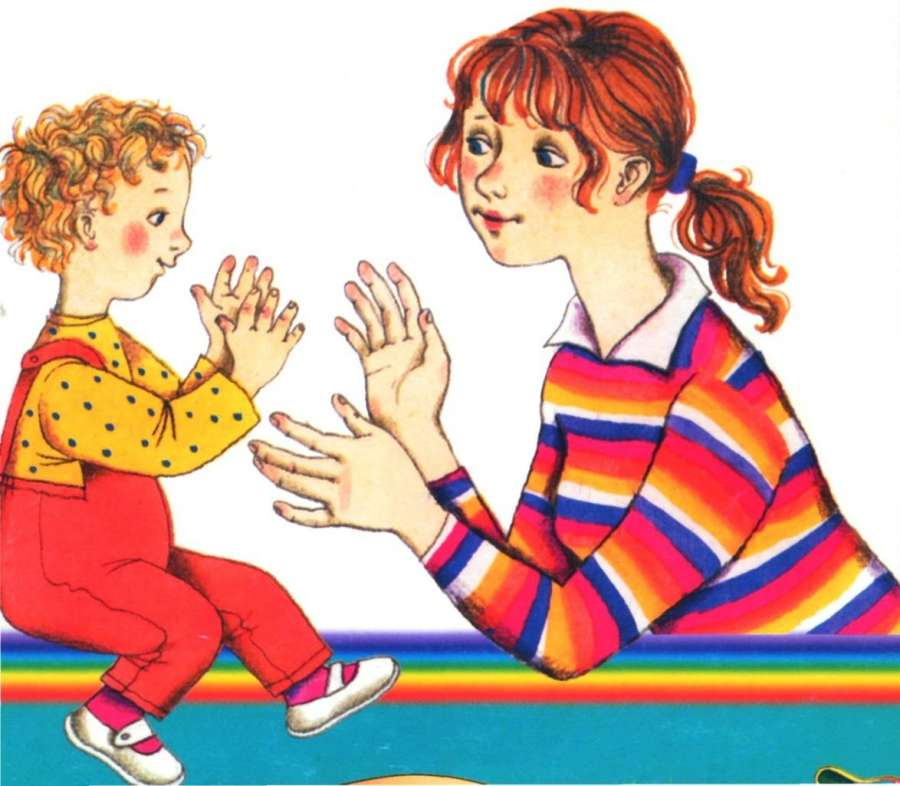 ШАГ 4
«Сделайте вместе!»
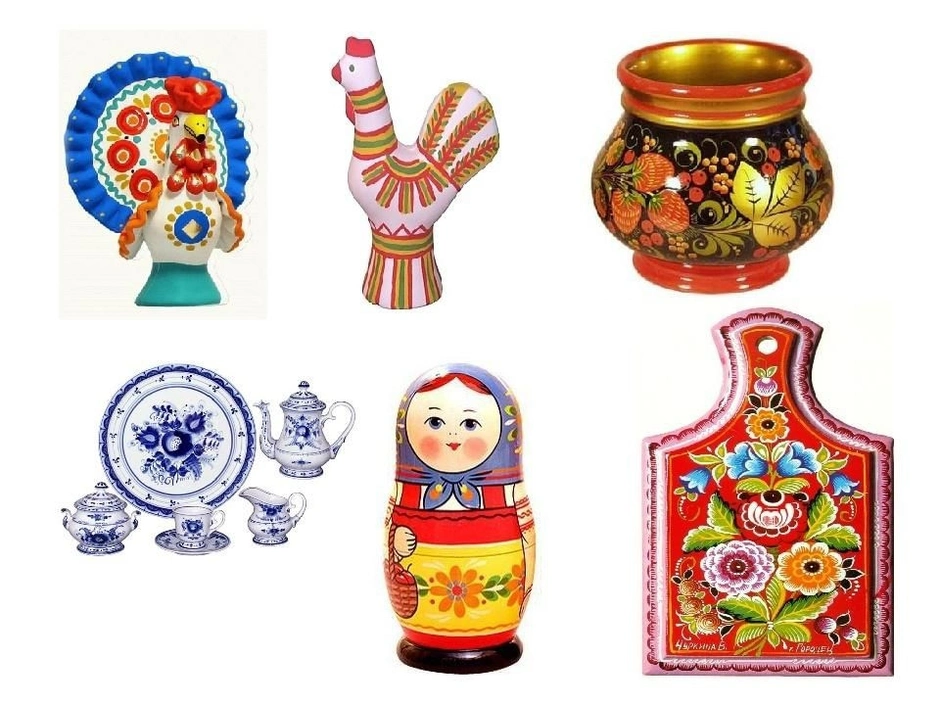 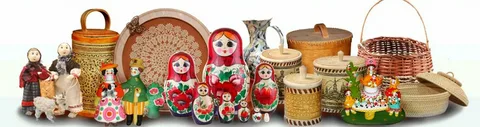 ШАГ 5
«Исследуйте!»
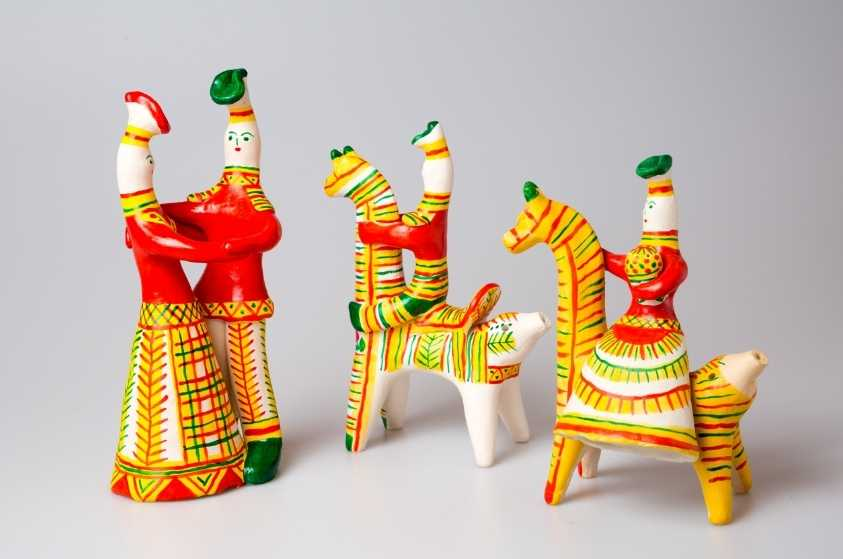 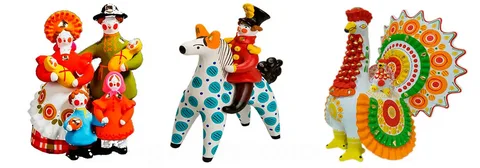 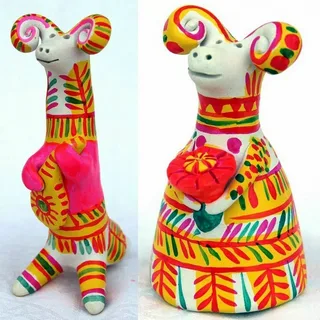 Подведем итоги нашего маршрута :
      
      Наша жизнь всё дальше и дальше уводит нас от прошлого, от наших корней, отрывает нас от земли, на которой мы выросли и обрели своё настоящее.              
      Современный темп жизни с её технологиями и новыми разработками стирает из нашей памяти все, чем жили наши бабушки и дедушки. Мы забываем, как жили наши предки, как вели хозяйство, как умели радоваться самому малому и простому в своей жизни. 
       Важно знать и помнить то, что нам осталось от наших предков. Передать все то, что создавалось годами. Если не мы, то кто расскажет нашим детям о прошлом. 
       Надеемся, что данный маршрут был интересен и познавателен как для Вас родители, так и для ваших детей. 
      
      Спасибо за внимание и участие!

     Не останавливайтесь в поисках нового и интересного!